Opleiding Ergotherapie
Ontwikkelgesprek
24-6-2019
Programmatisch toetsen
Inleiding

De kwaliteit van het onderwijs van elke HAN-opleiding wordt eenmaal per zes jaar beoordeeld door een panel van onafhankelijke deskundigen. Deze visitatie en opleidingsbeoordeling is een onderdeel van de wettelijke NVAO-accreditatie bestaande hbo-opleidingen*).
 
Na  afloop van deze opleidingsbeoordeling voert de opleiding een zogeheten ‘ontwikkelgesprek’ met het panel van deskundigen. Hierin gaan de opleiding en de panelleden met elkaar in gesprek over de mogelijke verbeteringen van het onderwijs vanuit een ontwikkelperspectief. 
Het onderwerp van het ontwikkelgesprek is door de opleiding aangedragen.
 
Hieronder volgt de conclusie van het ontwikkelgesprek dat de opleiding Ergotherapie HAN met het panel heeft gevoerd. Deze conclusie is conform de regelgeving voorgelegd aan de HAN medezeggenschap en aan de opleidingscommissie. 
 
*) www.nvao.net Beoordelingskader accreditatiestelsel Nederlandse hbo-opleidingen 2018
Welkom
Introductie op het vraagstuk
Aan de slag
Vastleggen van de opbrengst
Afsluiting
[Speaker Notes: Welkom door Ineke
Voorstellen
Introductie werkwijze]
Vraagstukken
Klopt het dat individuele feedback van een docent niet noodzakelijk is voor het nemen van een beslissing op de high-stake? En dat het daarmee volledig in het teken kan staan van leren of zijn daar andere beelden bij? 
Wat zijn uitgangspunten voor het geven van feedback door docenten zodat het bijdraagt (effectief is) aan zinvolle en betekenisvolle lerenprocessen en tegelijk ook organiseerbaar is (efficiënt). 
Welke werkvormen in het onderwijs (werken met dagdelen en leerpleinen) zijn geschikt/ bruikbaar voor het geven van feedback.
Introductie op het vraagstuk
Programmatisch toetsen
Toetsen om van te leren
Het nemen van robuuste beslissingen (data-analyse)
Verkrijgen van informatie voor verandering/ ontwikkeling van het onderwijs (data-analyse)
Programmatisch toetsen en inrichting Scorion
‘Feedback’ op toetscriterium/ toetscriteria binnen een beroepsthema
‘Beoordeling’ op toetscriteria over meerdere beroepsthema’s 
‘Evaluatie’ over de toetscriteria en alle beroepsthema’s
‘Beslissing’ over de toetscriteria en alle beroepsthema’s
Inrichting Scorion beroepsthema’s en toetscriteria
Onderwijs- en toetsontwerp
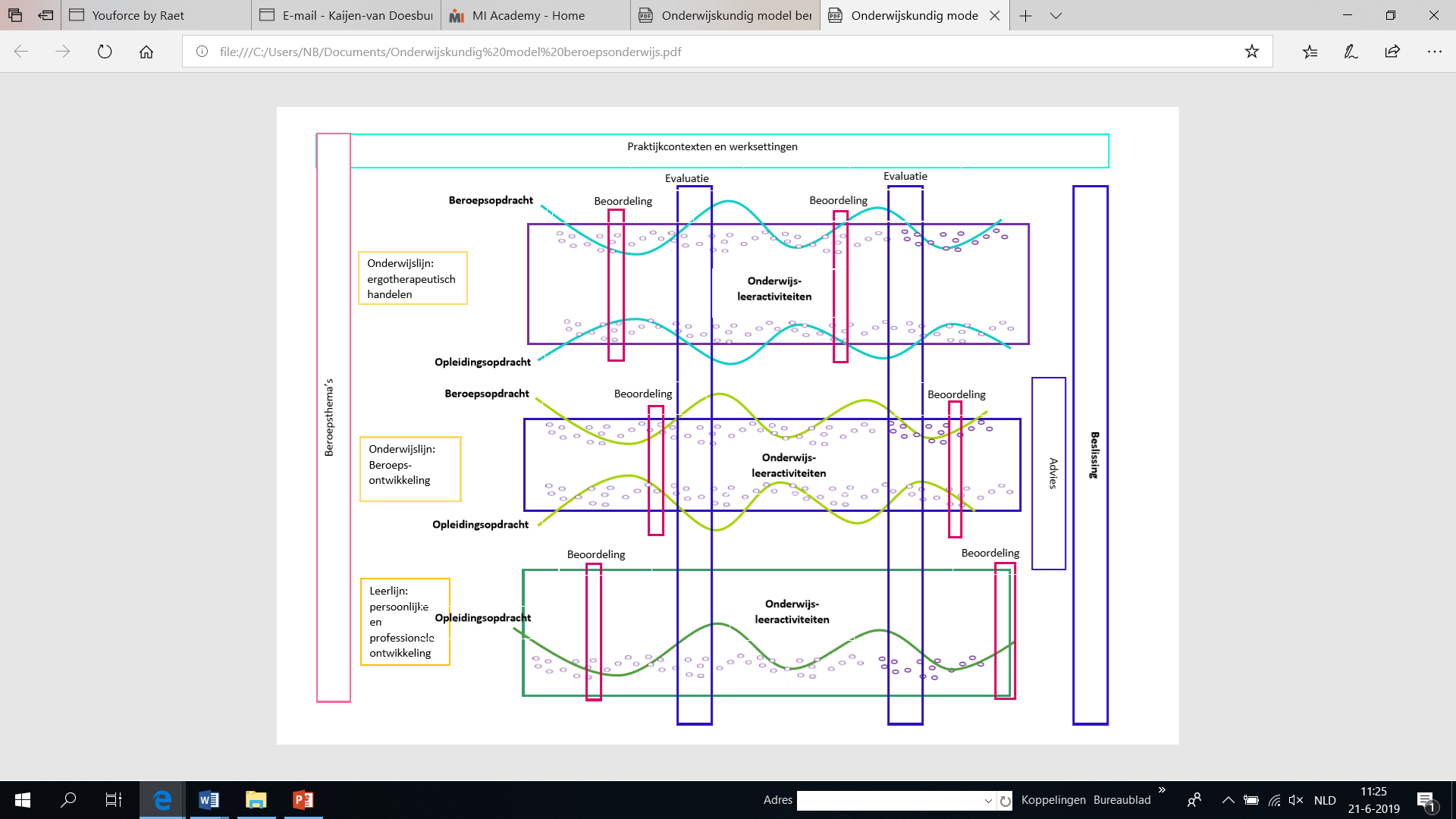 Model voor onderwijs- en toetsing, Kaijen, 2019
Programmatisch toetsen en inrichting Scorion
‘Feedback’ op toetscriterium/ toetscriteria binnen een beroepsthema
‘Beoordeling’ op toetscriteria over meerdere beroepsthema’s 
‘Evaluatie’ over de toetscriteria en alle beroepsthema’s
‘Beslissing’ over de toetscriteria en alle beroepsthema’s
Werken met dagdelen
Werken met leerpleinen en de rol van docent
Vraagstukken
Klopt de redenering dat individuele feedback van een docent niet noodzakelijk is voor het nemen van een beslissing op de high-stake? En dat het daarmee volledig in het teken kan staan van leren of zijn daar andere beelden bij? 

Wat zijn uitgangspunten voor het geven van feedback door docenten zodat het bijdraagt (effectief is) aan zinvolle en betekenisvolle leerprocessen en tegelijk ook organiseerbaar is (efficiënt). 

Welke werkvormen in het onderwijs (werken met dagdelen en leerpleinen) zijn geschikt/ bruikbaar voor het geven van feedback.
Klopt het dat individuele feedback van een docent niet noodzakelijk is voor het nemen van een beslissing op de high-stake? En dat het daarmee volledig in het teken kan staan van leren of zijn daar andere beelden bij?
Essentie van de opbrengst:
Feedback geven is geen product, maar een proces. Het gaat niet zozeer om het geven en ontvangen van feedback, maar of de feedback verwerkt wordt.
De docent speelt een essentiële rol in het begeleiden van dit proces. Het gaat hierbij om ‘responsive teaching’. Werk met elkaar aan feedbackgeletterdheid en het doorlopen van de formatieve toetscyclus. 
Vragen om over na te denken:
Het geven van kwantitatieve feedback (5 puntsschaal) doet wat met het leergedrag. De narratives van/ over het functioneren van de studenten zijn zeer informatief en bruikbaar. Welke kant willen jullie als opleiding bewegen? Goed om deze ontwikkelingen te volgen. Taal is belangrijk. Met welke woorden, stimuleer je welk gedrag? 
Conclusie
Het klopt dat docenten niet feedback hoeven te geven op ieder individueel toetscriterium. Dit betekent een wijziging voor de toetssystematiek. Het geven van feedback in het onderwijs staat volledige in het teken van leren en het rond maken van de leercyclus. Feedback is daarmee een integraal onderdeel van het leren en een vanzelfsprekende onderwijsactiviteit. Het hoeft daarmee niet apart geoormerkt te worden als “feedbackmomenten”. Dit om ook net zoals bij reflectie een bepaalde moeheid bij studenten te voorkomen. De geoormerkte expert-beoordelingen worden daarmee de feedbackmomenten. Deze feedbackmomenten gaan over meerdere toetscriteria en beroepsthema’s. Het woord “expert oordelen” komt daarmee te vervallen. Ook gezien de connotatie die het naar alle waarschijnlijkheid heeft bij studenten. Het is nodig dat wij onze kennis en kunde over het geven van feedback uitbreiden. Collega’s die volgende jaar de SKE en de BKE volgen nemen dit als onderwerp voor hun professionalisering. We hebben hiervoor literatuurtips ontvangen. Wat ontwikkelen werkvormen voor het verwerken van de feedback in het onderwijs en professionaliseren op dit vlak.
Wat zijn uitgangspunten voor het geven van feedback door docenten zodat het bijdraagt (effectief is) aan zinvolle en betekenisvolle leerprocessen en tegelijk ook organiseerbaar is (efficiënt).
Richt je onderwijs congruent in vanuit de methoden en technieken die het beroep Ergotherapie kent vanuit de principes van cliëntgecentreerd werken. 
Maak bijvoorbeeld gebruik van Scaffolding als methode tijdens formatieve evaluatie. 
Geef studenten de tijd om te reageren op de feedback die ze krijgen. Dan kun je goed monitoren of studenten de feedback ook daadwerkelijk verwerken. 
Laat studenten de feedback omzetten in concrete voornemens en acties. Wat ga je nu dus doen. 
Vraag of studenten de behoefte hebben/ open staan voor feedback. 
Mogelijke werkvormen:
Werken met exitbriefjes (wat neem je mee, wat ga je anders doen)
Carrousel inrichten
Voorbeeld bespreken
De kunst van innoveren is: “het uitzetten van een koers, een principiële inrichting vanuit de concepten, pragmatisch afwijken in de praktijk waar nodig.”
Opleiding Ergotherapie, 2019